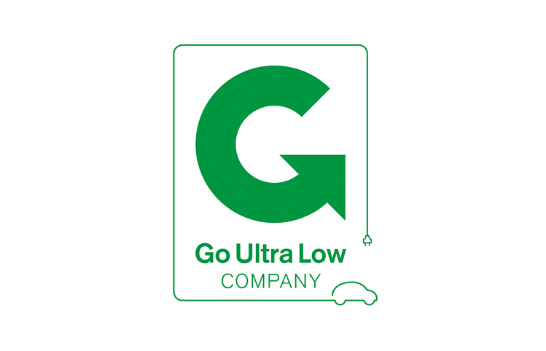 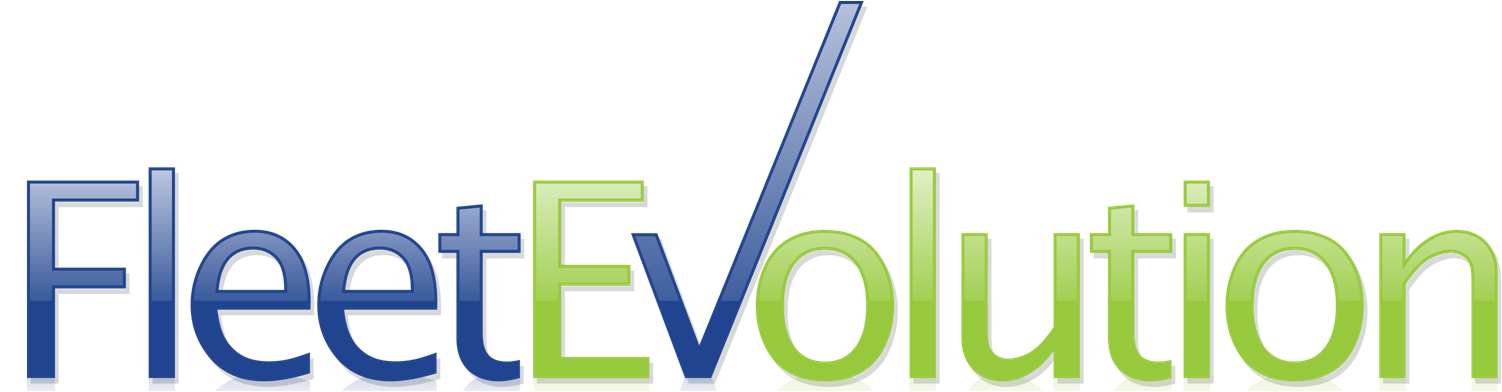 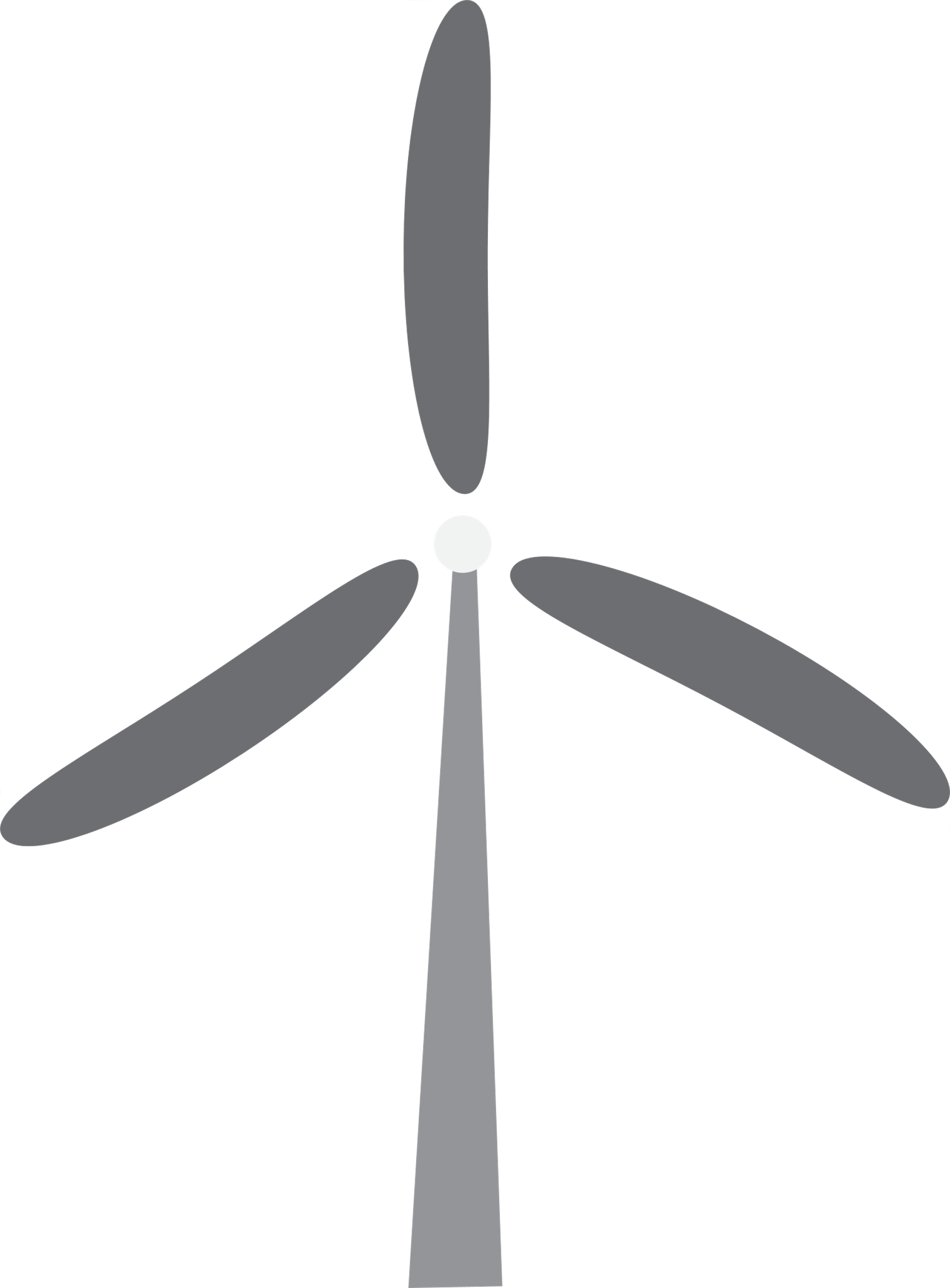 A more environmentally friendly future for motoring?
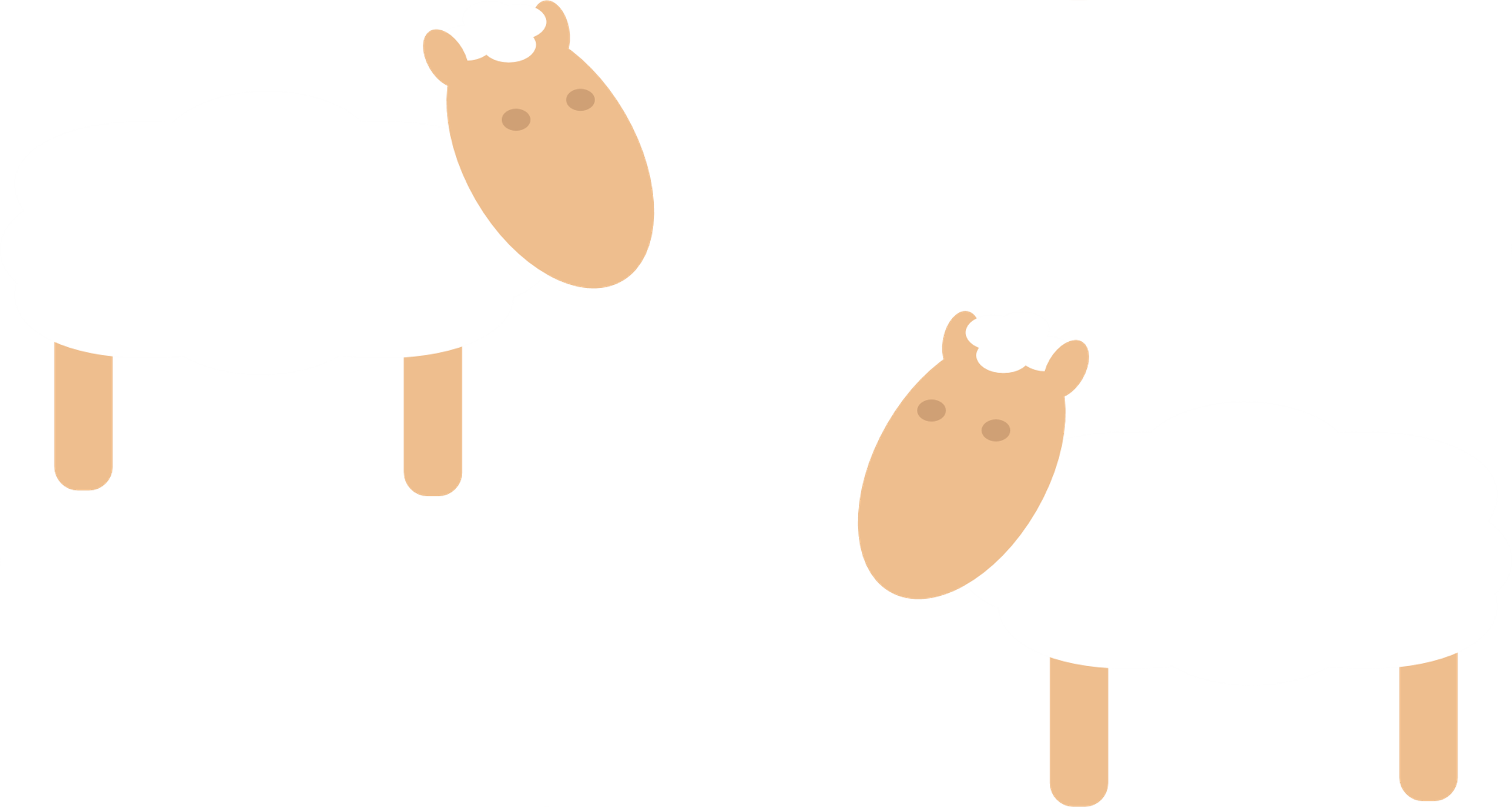 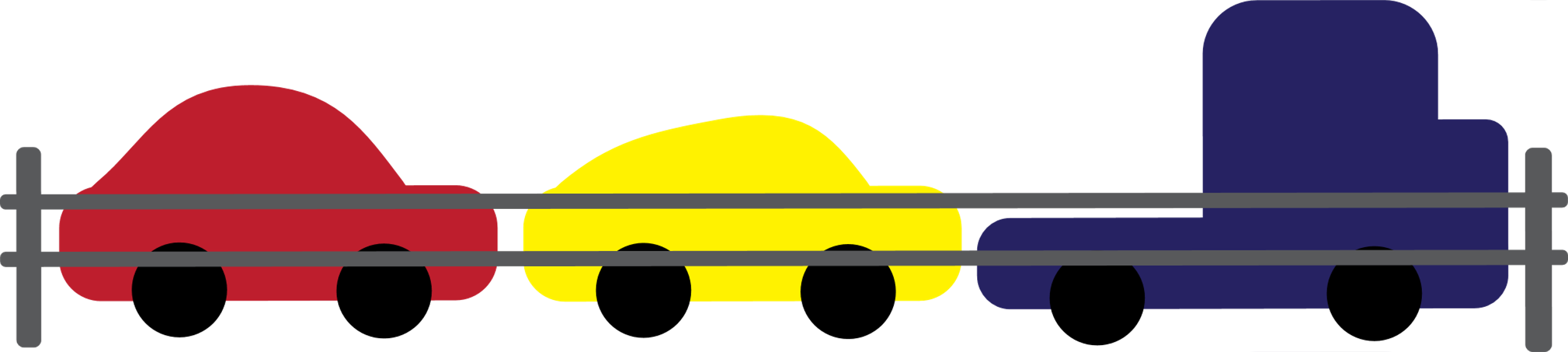 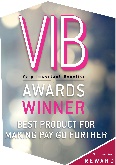 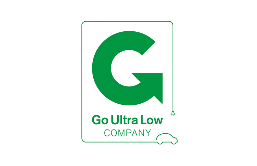 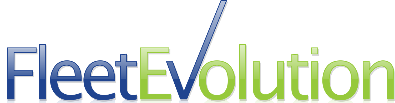 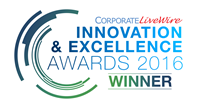 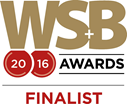 0300 302 0626  | fleetevolution.com
Time for some blue sky thinking?


CO2 
NOX
Particulates
Hydrocarbons

Fossil fuels future?
What concerns are coming?
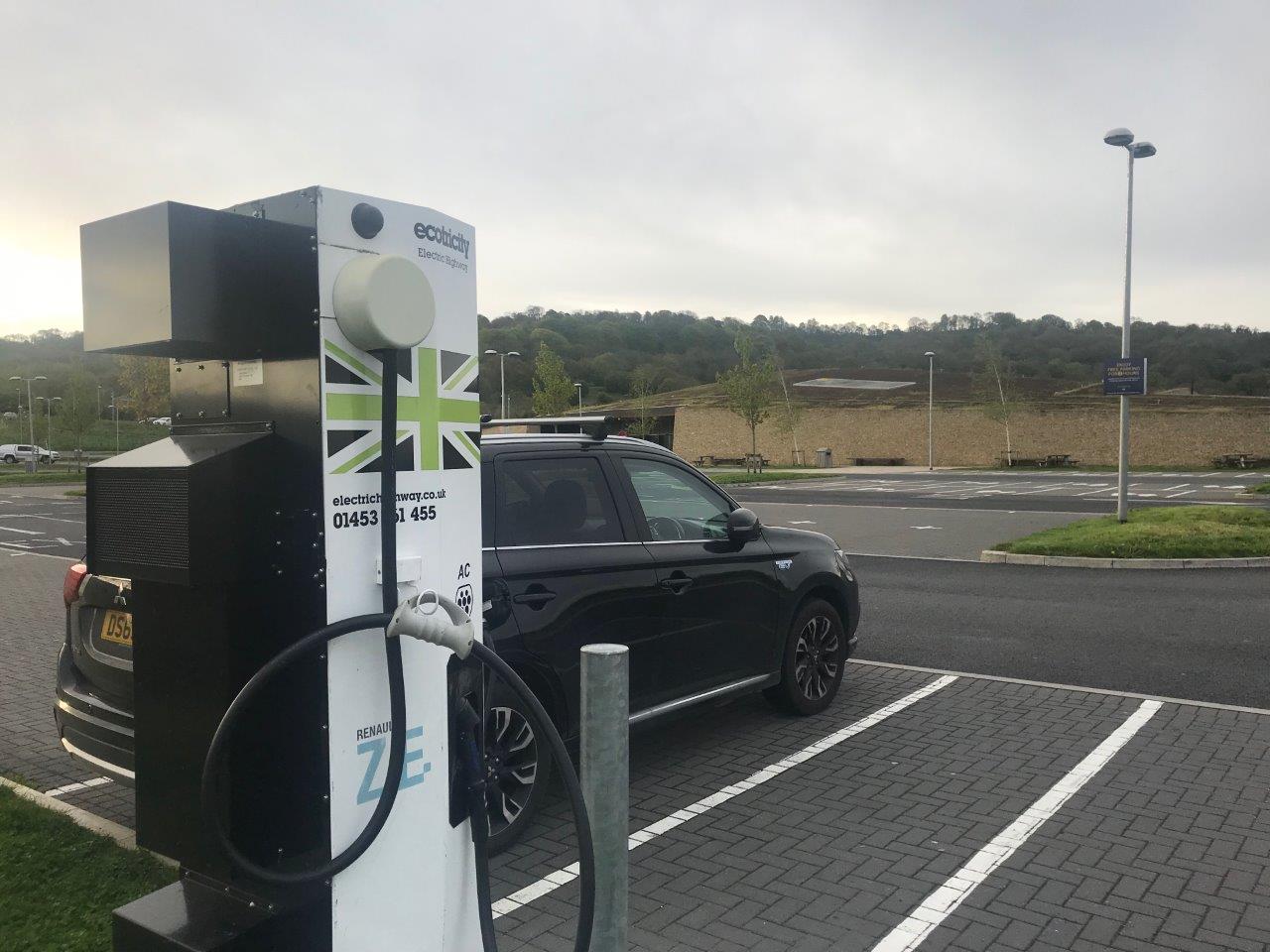 Plug in Hybrid

Pro’s 

Up to 25 (ish) miles ev range
Easy charging from any socket
No range anxiety


Cons

High list price
Polluting on long journeys 
Fossil fuel reliance
Company car tax
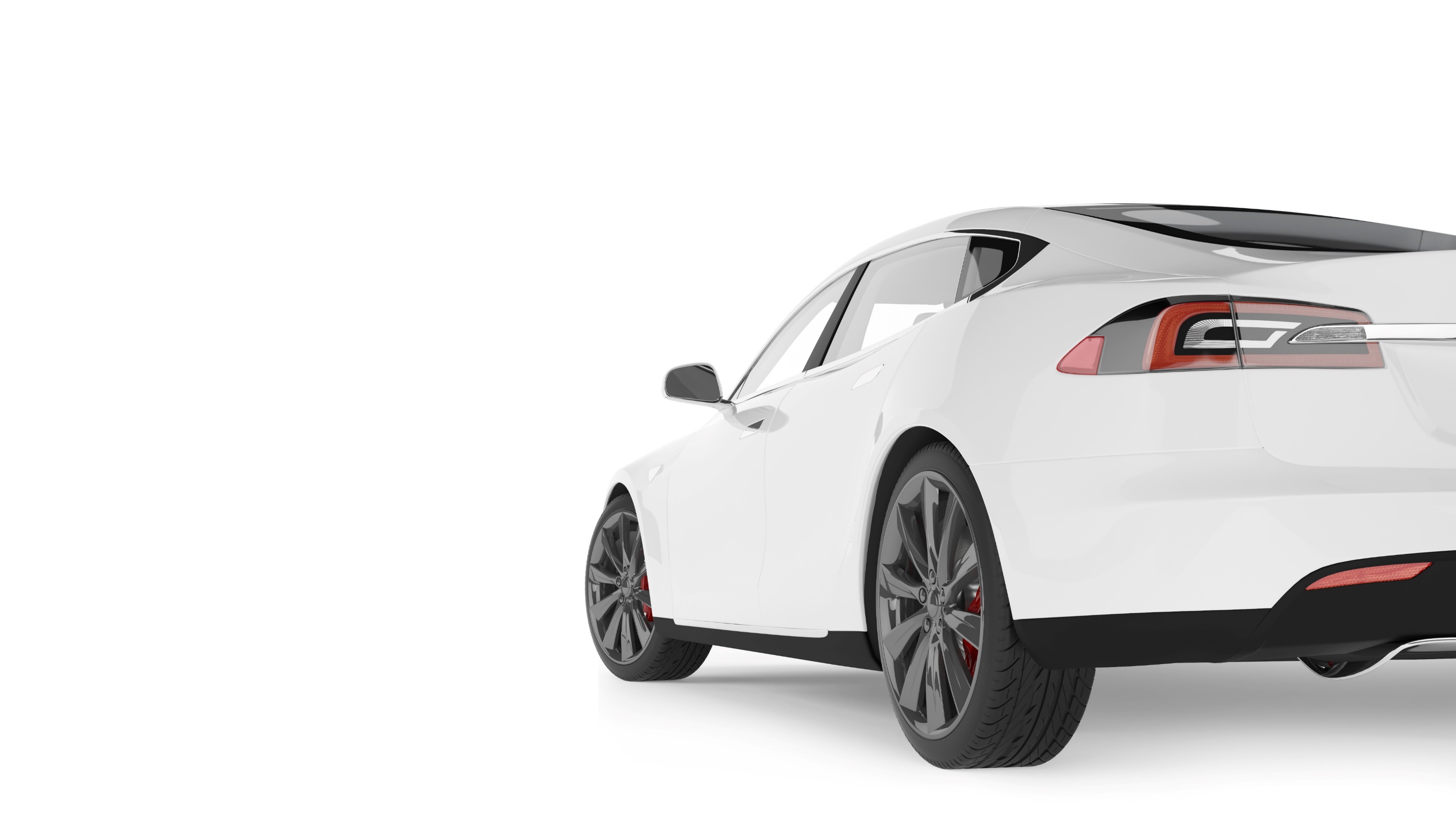 Pure Electric


Pro’s

Running costs
Performance
Charging 

Cons

Capital cost
Range Anxiety
Infrastructure
Customer Data – 32,600 miles covered in a Nissan Leaf for £341
Hydrogen

Very expensive to buy and run

Demand limited by cost
Cost  high due to demand
Cost based justification
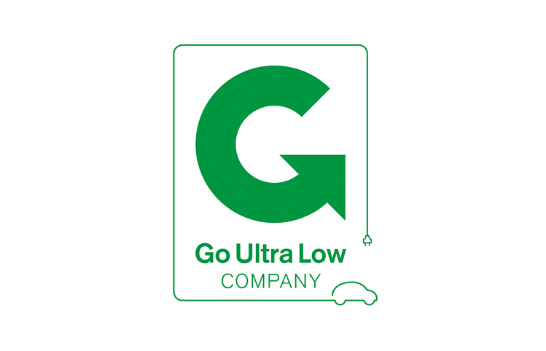 Car (12,000 miles per annum)			Van (20,000 miles per annum)

Ford Focus	lease cost £400			Ford Transit Con	Purchase £17,000
		fuel cost £100 (and rising)				fuel cost £220

Nissan leaf	lease cost £400			Nissan NV200	Purchase £19,000
		electric cost £30 (15ppkw)				electric cost £65
		salary sacrifice cost £300				100 miles range 
		180 miles range					fast charge

Hyundai Kona	lease cost £500
		electric cost £30 (15ppkw)
		salary sacrifice cost £400
		280 miles range (60kw)

+ no congestion zone
Other grants
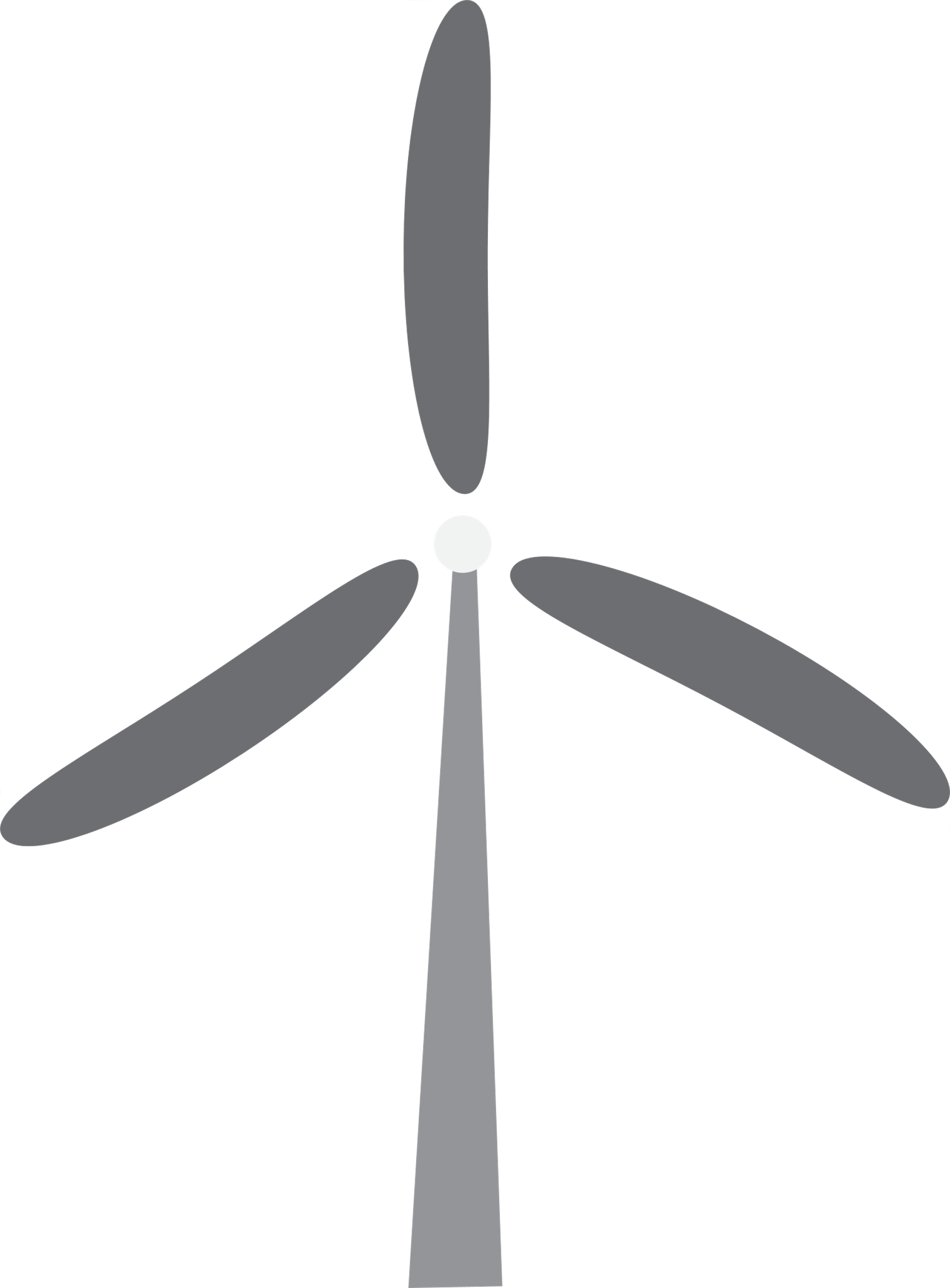 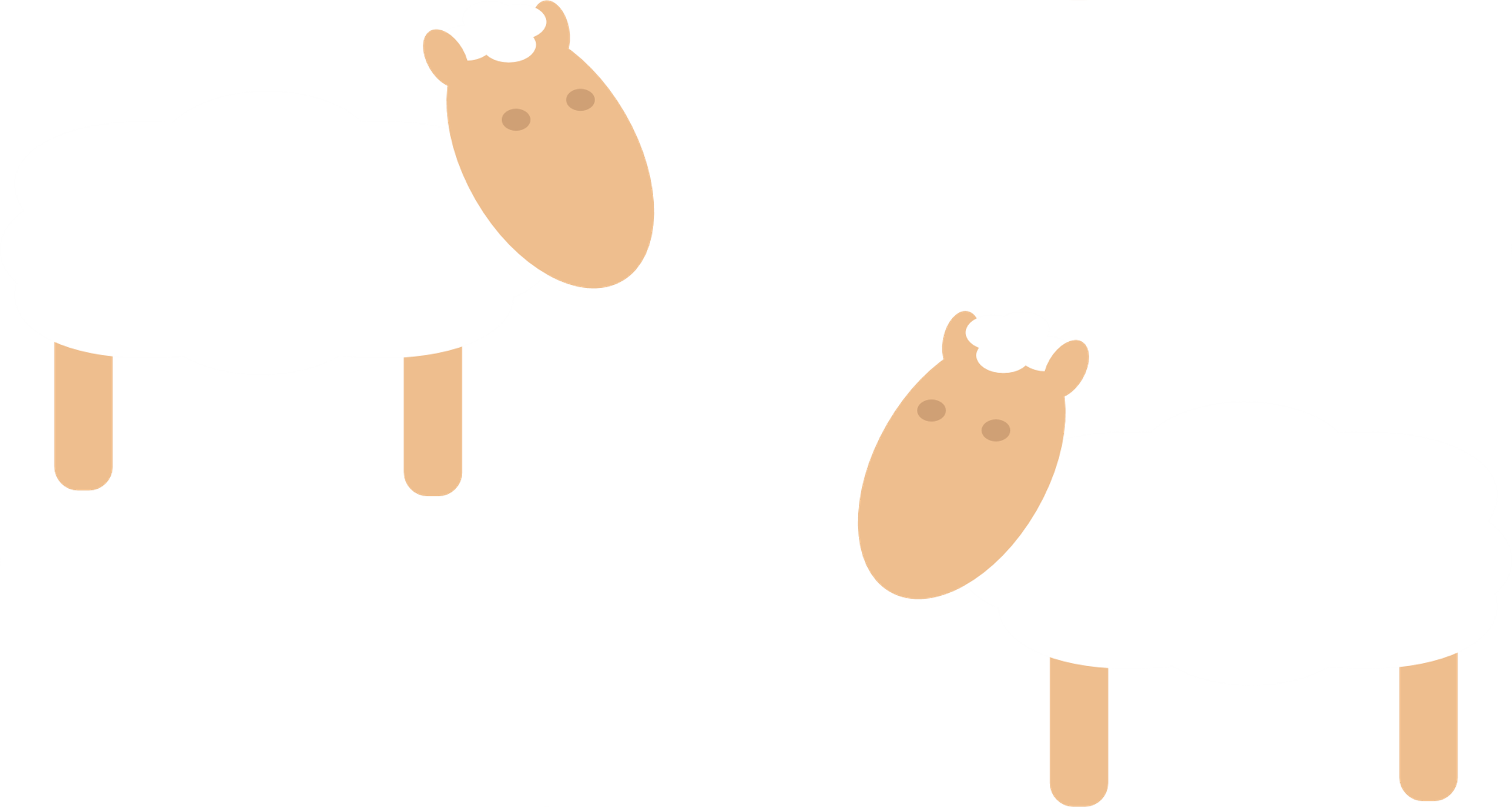 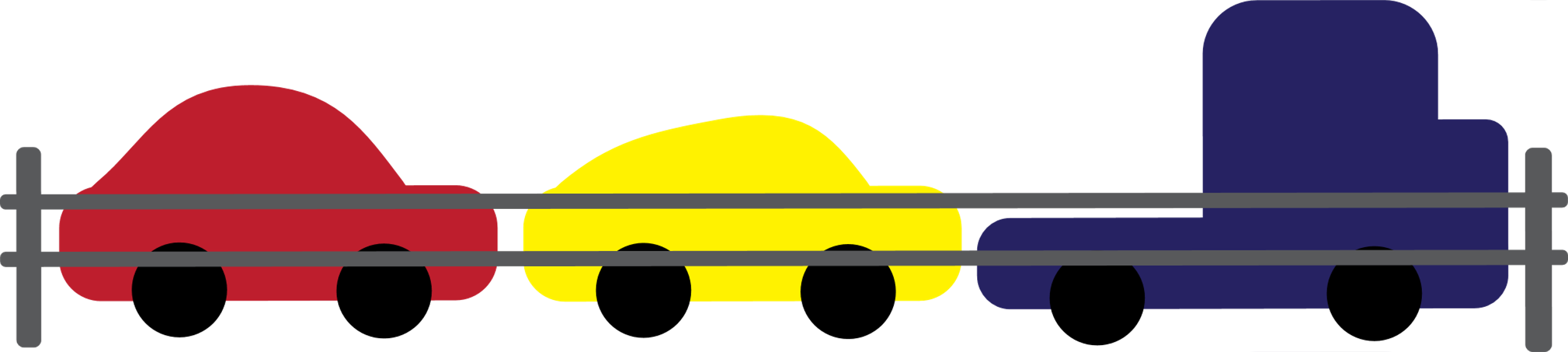 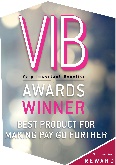 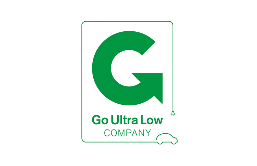 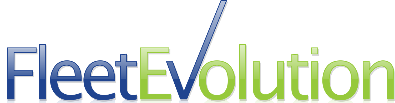 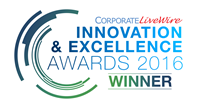 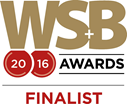 0300 302 0626  | fleetevolution.com
Grants, incentives and giveaways

Vehicle Grant - £4,500 ev, £2,500 hybrid
£8,000 van

Up to £500 off charging point

Free charging point from some schemes

Council aid for street charging

No congestion charge

Solar

Vehicle to Grid
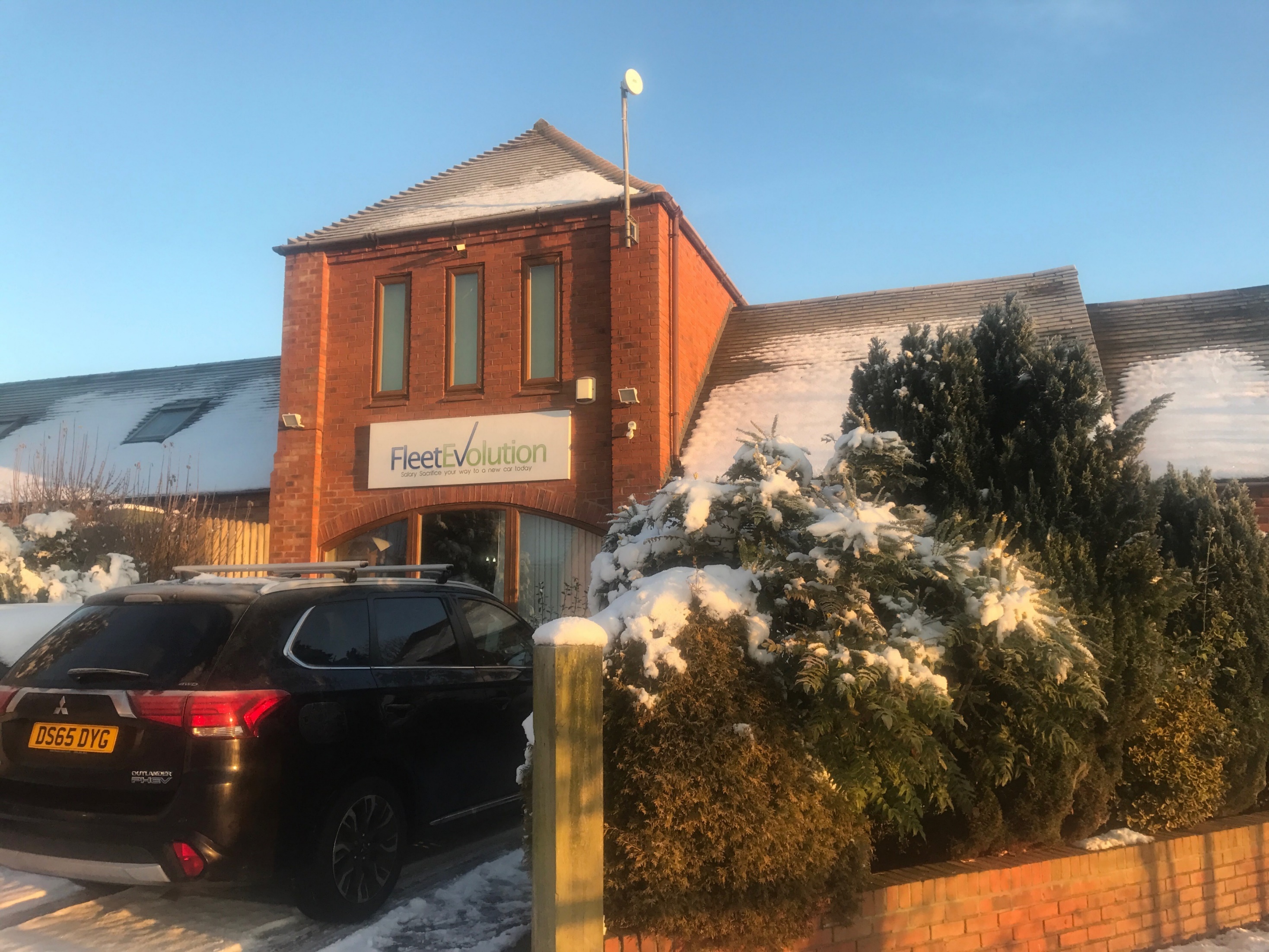 Who Are Fleet Evolution?
Employee car scheme specialists
Salary Sacrifice
Ecos
Affinity 


Fleet management
Green Fleet

Cost neutral employee car schemes with no leaver risk
We make new cars  more affordable for employees, up to 40% cheaper than retail via a simple payroll deduction






The greener the car the bigger the saving
QUESTIONS?
andrew.leech@fleetevolution.com

07961079965

engagement@fleetevolution.com


Further guides – 	Guide to greener motoring
		Guide to ULEV’s
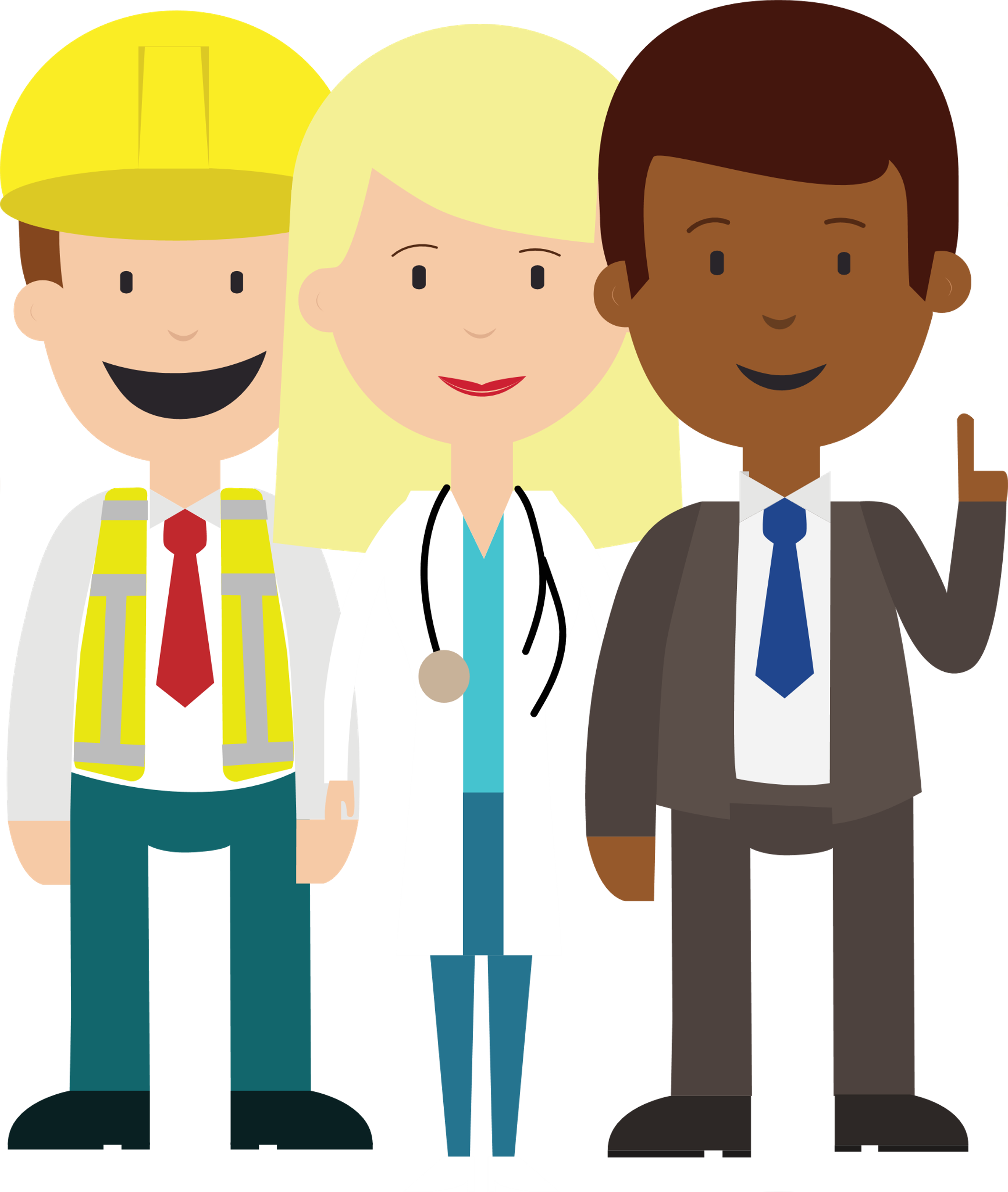 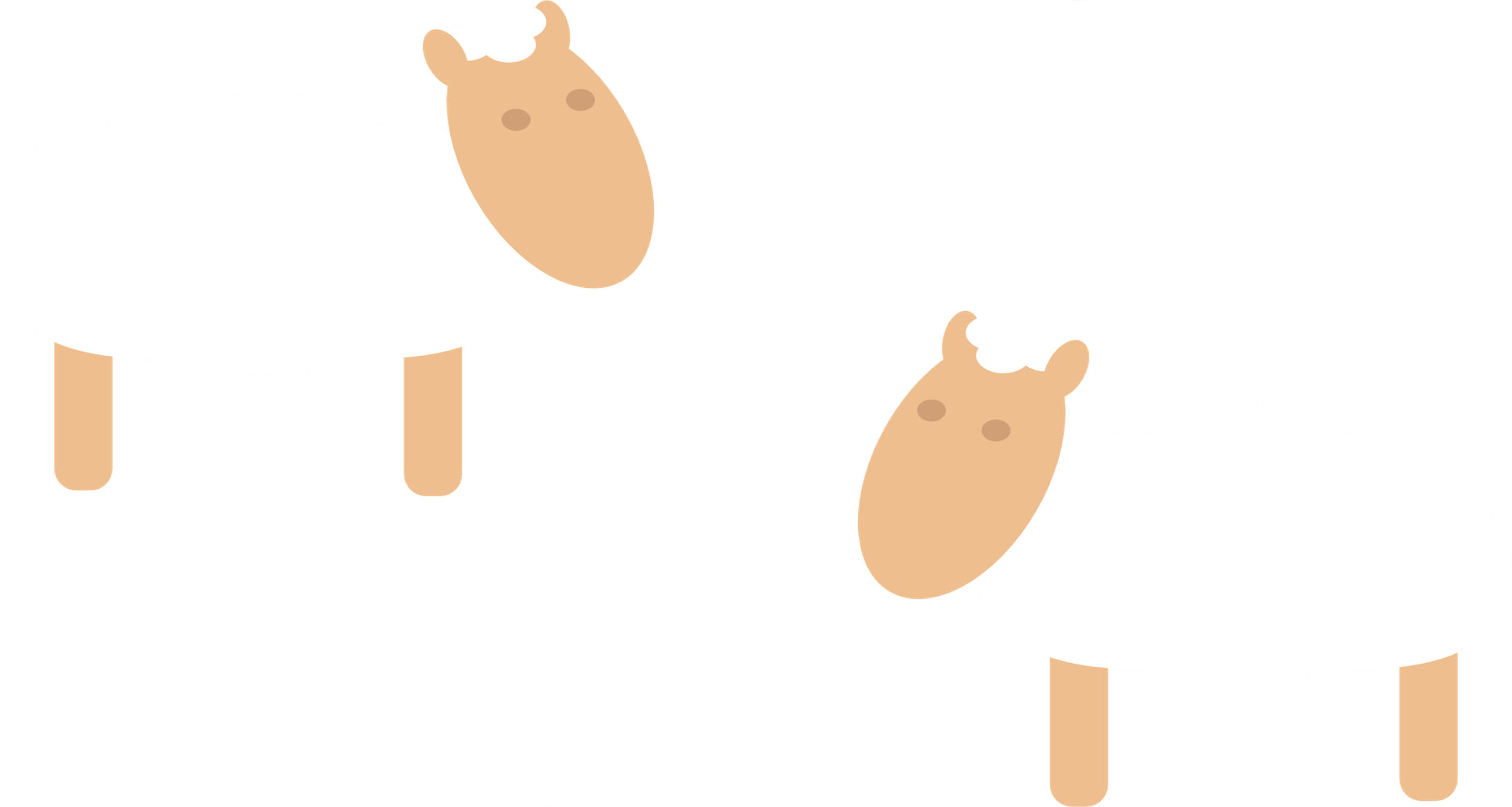 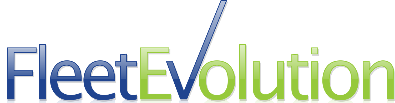 0300 302 0626  | fleetevolution.com